Tuberculosis
Prepared by : 
Mosab abunamous 
Nusayba nawafleh 
Ehsan alkhawaldeh 
Mahmoud alfayoumi 
Tariq aloran
1
Intorduction and Clinical manifestations
2
Tuberculosis (TB) : is a multisystemic infectious disease caused mainly by Mycobacterium tuberculosis (MTB)
3
Microbiology of Mycobacterium tuberculosis :
Pleomorphic  , weakly Gram (+ve) curved rods .

 An obligate aerobe. (need oxygen to survive ) (For this reason, in the classic case of tuberculosis, MTB complexes are always found in the upper lobes of the lungs , because the oxygenation is greatest at these areas )

 facultative intracellular  ( usually inside Macrophages ).

 Acid-fast bacillus (which is the capacity to form stable mycolate complexes  with aryl-methane dyes )
- It takes 3-6 weeks to get visual colonies
4
Colonies of Mycobacterium tuberculosis on Lowenstein-Jensen medium.
5
EPIDEMIOLOGY
In developing countries, 1.3 million new cases of the disease occur in children under 15 years of age, and 450,000 children die each year of tuberculosis. Most children with tuberculosis infection and disease acquire M. tuberculosis from an infectious adults
6
Mode of transmission
Transmission of M. tuberculosis is from person to person, usually by respiratory droplets that become airborne when the ill individual coughs, sneezes, laughs, or breathes. Infected droplets dry and become droplet nuclei, which may remain suspended in the air for hours, long after the infectious person has left the environment.

In a patient with active pulmonary TB, a single cough can generate 3000 infective droplets. 
 only (10 )bacilli needed to initiate infection.
7
Children with primary pulmonary tuberculosis disease are , rarely, if ever, infect other children or adults.    WHY ?
Tubercle bacilli are relatively sparse in the endobronchial secretions of children with primary pulmonary tuberculosis.

 When young children cough, they rarely produce sputum, they lacking the tussive force necessary to project and suspend infectious particles of the requisite size.
8
Pathogenesis
9
Pathogenesis
Inhalation of M.tuberculosis droplet nuclei


the M.TB lodge in Alveoli  , and initiate Macrophages and Lymphocytes .


 MTB get inside the Macrophages by phagocytosis and form Phagosomes .


 then the MTB proliferate and cause localized infection                   ( Primary Tuberculosis )
10
then , after 3 weeks of the initial infection , the immune cells sorround the cell of Tb and form ( Granuloma ) .


 Numerous granulomas aggregate to form a primary lesion or ‘Ghon focus’ (a pale yellow , caseous nodule , usually a few millimeters to 1-2 cm in diameter ), which is characteristically situated in the periphery of the lung .
Spread of MTB to the hilar lymph nodes  , and the combination of the Ghon Focus with regional lymph nodes is  referred to as the  Ghon complex   (subpleural or in the lower lobes )
11
then , this Ghon complex  goes Fibrosis and Calcification and becomes  ( Rankle Complex ) (is clearly seen on a CXR). 


 In some cases the Tb Killed off 
 In other cases the Tb ramains  Viable ( Latent Tb )


 if the Immune System become Compramised  ( like with : AIDS or aging ) , the Ghon Focus can be Reactivated , and the infection spread to the upper lobes  More Caseous Necrosis and Cavities .

 However , lymphatic or haematogenous spread may occur , seeding secondary foci in other organs , including lymph nodes , serous membranes , meninges , bones , liver , kidneys and lungs ,which may lie dormant for years .
12
Clinical Manifestations :
Latent tuberculosis:

 it’s the asymptomatic stage  ( infection with Tb , but no disease ) 
 there are no signs or symptoms of illness .
The tuberculin skin test (TST) is positive .
 CXR is Normal
13
Tuberculosis disease occurs when there are clinical signs and symptoms or an abnormal chest radiograph.
 The term tuberculosis usually refers to the disease.


 The interval between latent tuberculosis and the onset of disease may be several weeks or many decades in adults. In young children, tuberculosis usually develops as an immediate complication of the primary infection, and the distinction between infection and disease may be less obvious.
14
Primary pulmonary tuberculosis:


in older infants and children is usually an asymptomatic infection.

 usually there are positive TST (Tuberculin Skin Test) .

 Minimal abnormalities on CXR (such as an infiltration with hilar lymphadenopathy or Ghon complex ).
15
Lymphadenopathy:

 Is common in primary pulmonary tuberculosis.

 Hilar lymphadenopathy may compress the bronchi or trachea , causing malaise , Lowe-grade fever, erythema nodosum .

The most common extrathoracic sites of lymphadenitis are  the cervical, supraclavicular, and submandibular areas (scrofula = Tb of LN especially in the neck).
16
[Speaker Notes: Definition of scrofula :tuberculosis of lymph nodes especially in the neck]
Progressive primary disease:
 is characterized by a primary pneumonia that develops shortly after initial infection. Progression to pulmonary disease, disseminated miliary Tb, or progression of central nervous system (CNS) granulomas. 

Tuberculous pleural effusion:
   Which may accompany primary infection .
   generally represents the immune response to the organisms and most commonly occurs in older children or adolescents.
 Pleurocentesis reveals lymphocytes and an increased protein level, but the pleural fluid usually does not contain bacilli.
17
Reactivation pulmonary tuberculosis:

 Common in adolescents and typical in adults .

 usually occurs in the apical segments of upper lobes or superior segments of lower lobes. 

usually there is little lymphadenopathy and no extrathoracic infection

 Advanced disease is associated with cavitation and endobronchial spread of bacilli. 

Symptoms include fever, night sweats, malaise, and weight loss. 
A productive cough and hemoptysis usually indicates cavitation and bronchial erosion.
18
Miliary tuberculosis: 

widespread haematogenous dissemination  of Tb to the multiple organs. 

The lesions are roughly the same size as a millet seed .

 Miliary tuberculosis is characterized by fever, night sweats , general malaise, weight loss, lymphadenopathy,, and hepatosplenomegaly. 
Diffuse bilateral pneumonitis is common, and meningitis may be present. 

The CXR reveals bilateral miliary infiltration .
Liver or bone marrow biopsy is useful for the diagnosis.
19
[Speaker Notes: TST may be Non-reactive as a result of anergy Anergy:absence of the normal immune response to a particular antigen or allergen]
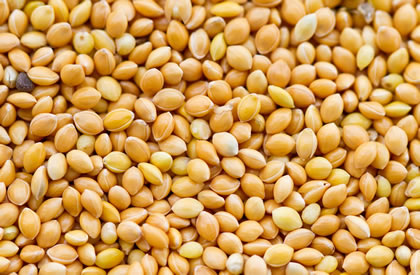 20
Tuberculous meningitis :
 
Most commonly occurs in children under 5 years old and often within 6 months of primary infection.
 Tubercle bacilli that seed the meninges during the primary infection , replicate, triggering an inflammatory response. 

This condition may have an insidious onset, initially characterized by low-grade fever, headache, and subtle personality change.

 Progression of the infection results in basilar meningitis with impaction of the cranial nerves and meningeal irritation and, eventually, increased (ICP)intracranial pressure, deterioration of mental status, and coma.
21
[Speaker Notes: Computed tomography (CT) scans show hydrocephalus, edema, periventricular lucencies, and infarctions. Cerebrospinal fluid (CSF) analysis reveals pleocytosis (50 to 500 leukocytes/mm3), which early in the course of disease may be either lymphocytes or polymorphonuclear leukocytes. Glucose is low, and protein is significantly elevated. Acid-fast bacilli are not detected frequently in the CSF by either routine or fluorescent staining procedures. Although culture is the standard for diagnosis, PCR for M. tuberculosis is useful to confirm meningitis.]
(CT) scans show : hydrocephalus, edema, and infarctions.

 Cerebrospinal fluid (CSF) analysis reveals pleocytosis (50 to 500 leukocytes/mm3), which early in the course of disease may be either lymphocytes or polymorphonuclear leukocytes .

 Glucose is very low, and protein is significantly elevated.

culture is the standard for diagnosis .
 PCR (Polymerase chain reaction ) for M. tuberculosis is useful to confirm meningitis .
22
Skeletal tuberculosis : 

Results from either hematogenous seeding or direct extension from a caseous lymph node.

 This is usually a chronic disease with an insidious onset that may be mistaken for chronic osteomyelitis caused by Staphylococcus aureus. 

Radiographs show  cortical destruction. 
Biopsy and culture are essential for proper diagnosis. 

Tuberculosis of the spine, Pott’s disease, is the most common skeletal site followed by the hip as well as fingers and toes (dactylitis) .
23
Diagnosis
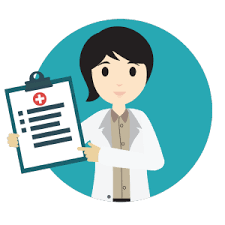 24
General principles
History 

 Clinical Examination 

 Invistegations  CXR , TST … etc
25
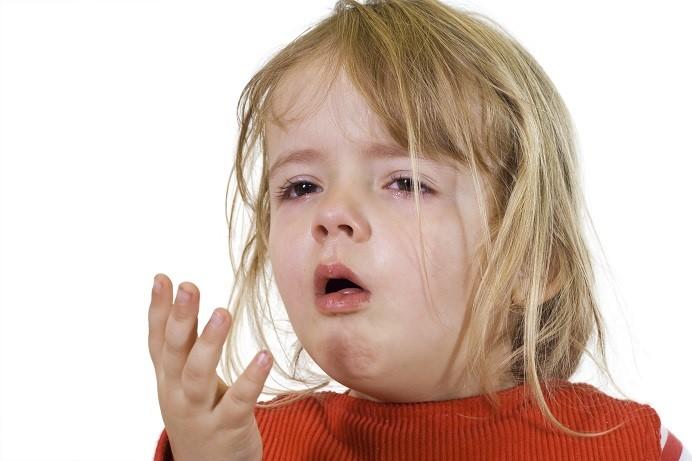 Clinical history
Pulmonary Manifestations :- 
 Cough especially if persistent and not improving 
 Fever 
 night sweats 
 Weight loss 

 These symptoms are more common in adults  

 Especially if symptoms persist (>2 weeks) without improvement following other appropriate therapies (e.g. broad-spectrum antibiotics for cough; antimalarial treatment for fever; or nutritional rehabilitation for malnutrition)
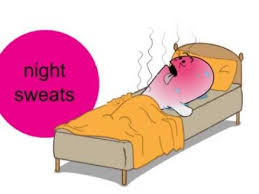 26
but , Extrapulmonary manifestations are more common in children :-

 Tb Cervical adenitis (most common presentation outside the lungs)
 Failure to thrive 
 Fever of Unknown origin (FUO) 
 Meningitis 
 Osteomyelitis
27
History of contact
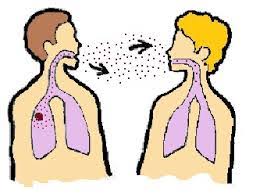 note the following 
Closeness of contact

Timing of contact children usually develop TB within 2 years after exposure and most (90%) within the first year

If no source case is identified, always ask about anyone in household with cough – if so, request assessment of that person for possible TB
28
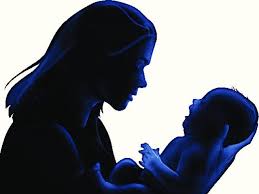 Maternal/infant TB
• TB in pregnancy or post-partum is common especially in HIV-infected women

 • Maternal TB is associated with maternal mortality, low birth weight and infant mortality

 • The risk of TB infection and disease to the infant of a mother with TB is extremely high
29
Clinical examination
Vital signs: temperature and respiratory rate
 Respiratory system: signs of respiratory distress :
  Tachypnea 
  Dyspnea 
 Retractions ( Suprasternal , Intercostal , Subcostal )
Nasal Flaring ( spreading of Nostrils while breathing ) 
 Apnea 
Cyanosis 
Altered Mental Status
30
Auscultation and percussion: usually normal but may reveal lung disease or pleural effusion

Check weight, record weight and compare to previous weights 
 Signs of Meningitis :-
 Fever 
 Neck Stiffness 
 Kerning sign ( with patient in supine position , with hip and knee flexed to 90 degrees , further extension of knee causes neck pain )
 Brudzinski sign ( Flexing the neck of a supine patient results in reflexive hip and knee flexion )
31
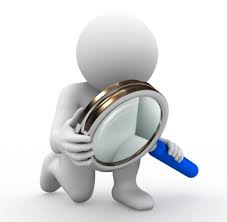 Investigations
Tuberculin Skin Test (Mantoux test) and IGRA

Chest X-Ray

Laboratory diagnosis

Other Tests for TB diagnosis
32
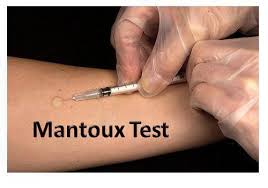 Tuberculin Skin Test (Mantoux test)
Definition :
The Mantoux test or Mendel-Mantoux test (also known as the Mantoux screening test, tuberculin sensitivity test, Pirquet test, or PPD test for purified protein derivative)
is the intradermal injection of a combination of mycobacterial antigens which elicit an immune response (delayed-type hypersensitivity), represented by induration, which can be measured in millimeters. 
The TST using the Mantoux method is the standard method of identifying people infected with M. tuberculosis.
33
It is usually positive 2 to 6 weeks after onset of infection (occasionally 3 months) and at the time of symptomatic illness.
 This test is preferred in children less than 5 years of age. 
It may also be used in other settings such as contact investigations or in older patients.
34
Administration
Locate and clean injection site 5–10 cm (2–4 inches) below elbow joint 
Prepare syringe:using 5 tuberculin units (TU) of tuberculin PPD-S per 0.1ml
Inject tuberculin
Check injection site :After injection, a flat intradermal wheal of 8–10 mm diameter should appear
Record information:Record all the information required by your institution for documentation (e.g. date and time of test administration, injection site location, lot number of tuberculin).
35
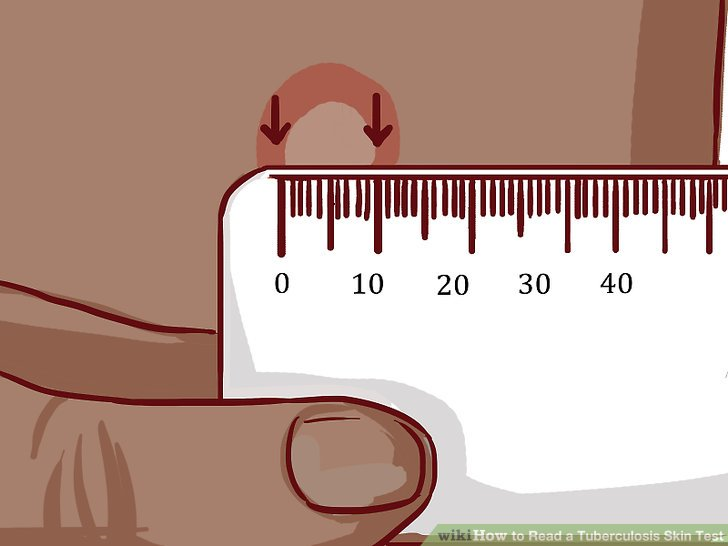 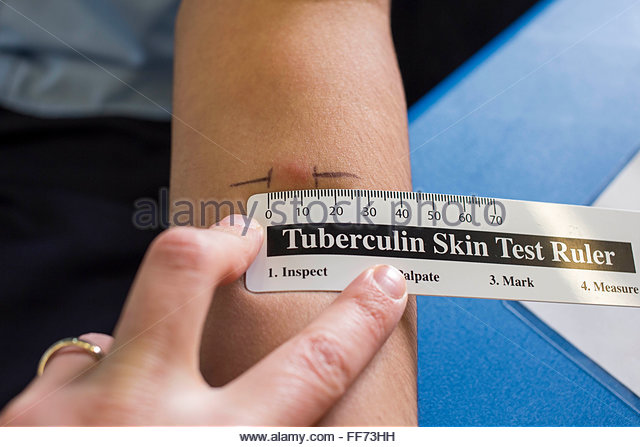 The size of induration is measured 48–72 hours later. Erythema (redness) should not be measured.
36
Interpretation
TST interpretation depends on two factors: 
 Diameter of the induration. 
 Person’s risk of being infected with TB and risk of progression to disease if infected. 
A negative mantoux does not rule out TB (especially in the HIV positive or malnourished child)
>= 5 mm
Persons w/ contact w/ infectious persons
Persons w/ abnormal CXR , or suspected to have the  disease
HIV infected/immunocompromised
>= 10mm
Children at increased risk for disseminated disease ( liver disease )
Children in contact w/ adults at high risk ( IVDU,  residents prisons, military )
Foreign born persons from high prevalence countries
Children with hodgkin disease , DM, CRF, and malnutrition
>=15 mm
No risk factors
37
Anergy
lack of reaction by the body's defense mechanisms to foreign substances, and consists of a direct induction of peripheral lymphocyte tolerance
Anergy: malnutrition, HIV, measles, chickenpox, influenza.
BCG : 
large number of people being falsely diagnosed with latent tuberculosis
38
Causes of false positive test
Non TB microorganisms ( mycobacterium)
BCG vaccine 
False negative 
Incorrect administration or interpretation of test
HIV infection
Viral infections (e.g. measles, varicella)
Vaccinated with live viral vaccines (within 6 weeks)
Malnutrition
Immunosuppressive medications (e.g. corticosteroids)
Primary immunodeficiency
Diseases of lymphoid tissue (e.g. Hodgkin lymphoma, leukaemia, sarcoidosis)
39
IGRA test
A whole blood test of interferon-gamma (INF-γ) release assay (IGRA), a cytokine elaborated by lymphocytes in response to tuberculosis antigens, is the recommended diagnostic test for persons older than 5 years of age in the United States. It has similar sensitivity as the TST but improved specificity because it is unaffected by prior bacille Calmette-Guérin vaccination.
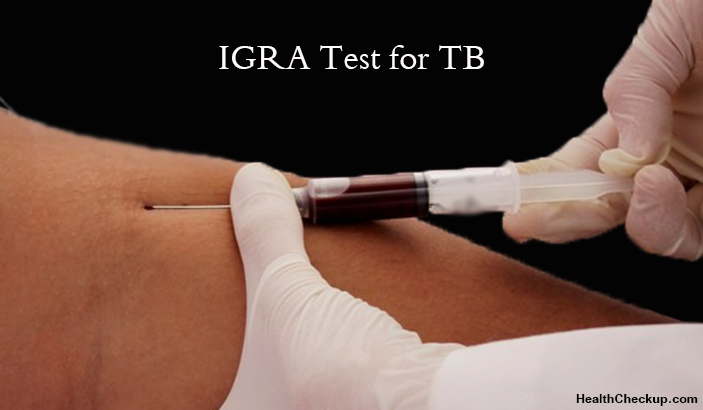 40
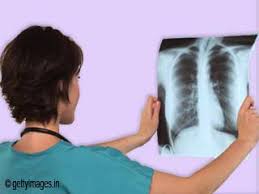 Chest x-ray
CXR remains an important tool for diagnosis of PTB in children 
Commonest abnormality is due to lymphadenopathy and tends to be asymmetrical 
CXR does have limitations especially as quality of CXR is often poor and no lateral view available
In active pulmonary TB, infiltrates or consolidations and/or cavities are often seen in the upper lungs with or without mediastinal or hilar lymphadenopathy or pleural effusions ( tuberculous pleurisy). However, lesions may appear anywhere in the lungs
Cavitation or consolidation of the apexes of the upper lobes of the lung
41
PRIMARY TB
The x-ray of a primary infection :
-Ghon complex  : ghon focus (TB caesating granuloma ) with mediastinal lymphadenopathy
42
Ranke complex :
In a minority of cases,
 the diagnosis is by the presence of a previous Ghon focus, which is calcified WITH calcified mediastinal lymph node  , which seen in healed PTB
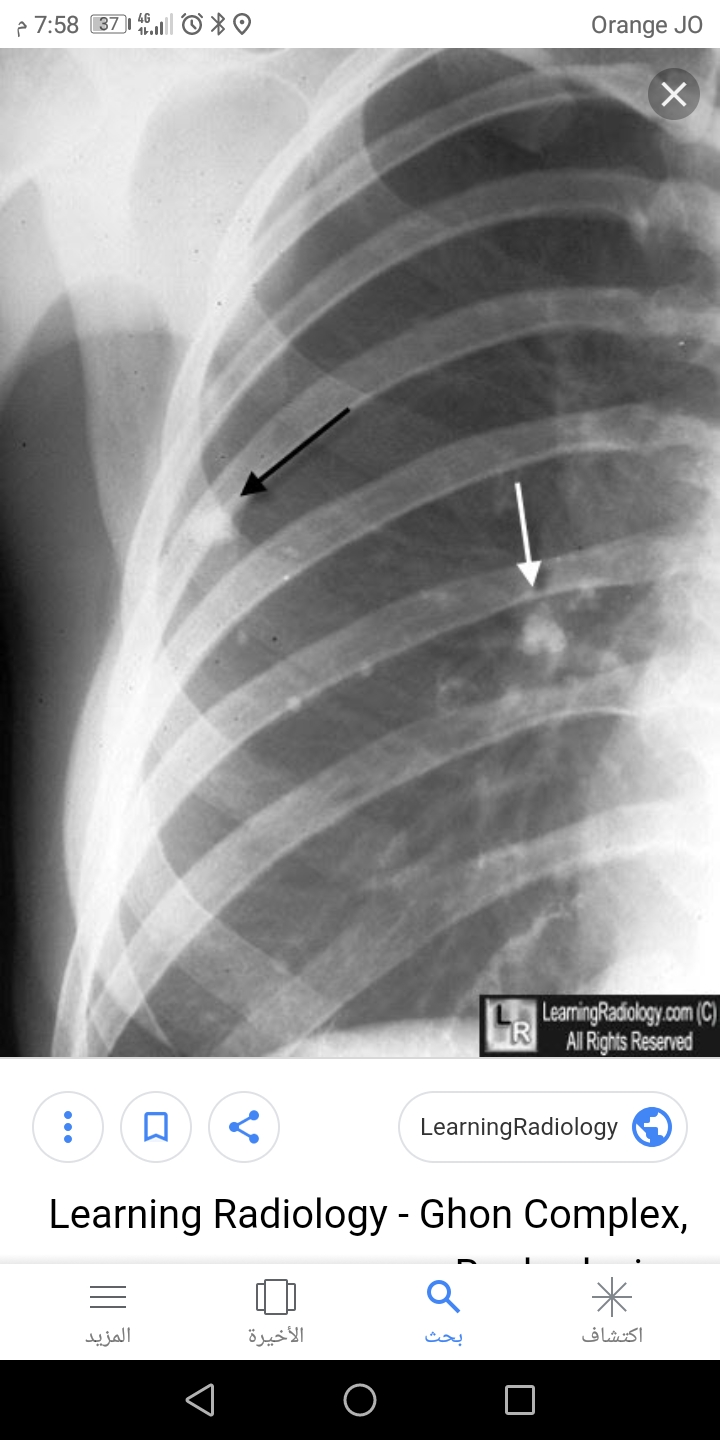 43
Culture and Microbiology
Sources of samples :
Sputum (three sputum samples is more sensitive than three gastric washings) 
Indicated in children > 8 years old /early morning 
Induced Sputum
Gastric aspirate: < 5 years / after 4 hours of not eating 
Nasopharyngeal aspiration
Urine/stool
Blood/BM
CSF 
Find needle aspiration
44
Sputum is an excellent source for diagnosis in adults but is difficult to obtain in young children.

 gastric fluid obtained via an indwelling nasogastric tube with samples taken before or immediately on waking contains swallowed sputum and provides appropriate samples in young children.
45
Extra-pulmonary TB diagnosis, DDx, treatment and prognosis
46
Extrapulmonary TB diagnosis
47
Cervical/other lymph glands
Biopsy/FNAC
Meningitis
LP, CT brain scan
Arthritis
Aspiration, biopsy
Abdomen/Ascites
USG, aspiration
Vertebra
Vertebral X-ray
48
Examination of pleural fluid and pleural membrane
usually yellow and only occasionally tinged with blood. 
specific gravity : 1.012-1.025
protein : high 2-4 g/dL 
glucose conc :low (20-40 mg/dL)
WBC - several hundred to several thousand per microliter,  a high percentage of lymphocytes. 
Acid-fast smears - rarely positive 
Cultures - positive (<30%)
49
Biopsy of the pleural membrane
positive acid-fast stain or culture
granuloma formation can be demonstrated.
TST
positive (70-80%)
50
TB meningitis
Investigations (CSF examination and culture)
WBC - usually ranges from 10-500 cells/μL.   lymphocytes predominate in the majority of cases. 
Glucose - <40 mg/dL and  may reach<20 mg/dL. 
Protein -: markedly high (>400 mg/dL) 
During early stage 1, the CSF can resemble that of viral aseptic meningitis only to progress to the more-severe CSF profile over several wks. 
acid-fast–stained CSF and mycobacterial culture (related to volume of CSF sample) 
PCR testing of the CSF - can improve diagnosis.
51
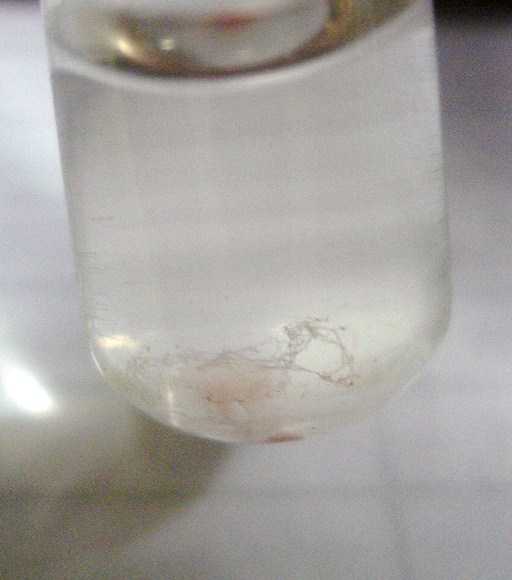 Appearance of the CSF :
Colour – clear/ cloudy
Cob-web coagulum on standing
52
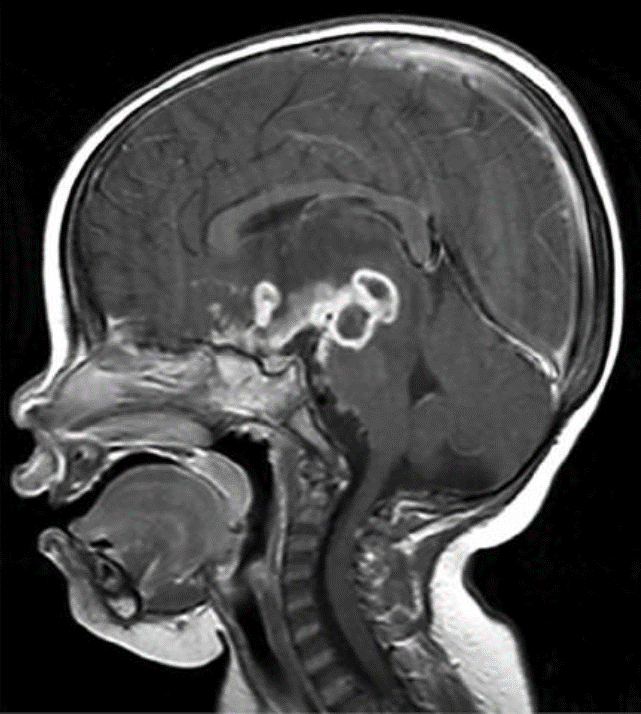 Tuberculomas
MRI of brain of a 3 yr old child showing multiple pontine tuberculomas.
53
DDX
Actinomycosis
Aspergillosis
Bronchiectasis
Constrictive Pericarditis
Fungal Pneumonia
Histoplasmosis
Lung Abscess
Nocardiosis
Non-Small Cell Lung Cancer
Pott Disease
54
Treatment
 Treatment outcomes in children are generally good even in the HIV infected provided treatment is started promptly. 
 Children generally tolerate the anti- TB drugs better than adults.
55
Treatment
Treatment : treatment plan depends on the type of infection and the presence of resistance
  Pulmonary 
         Extrapulmonary 
Drugs :
First line: (INH, RIF, PZA, Streptomycin, Ethambutol)
Second line:Ethionamide
     Kanamycin
     Cycloserine 
     Para-amino salicylic acid 
     Fluoroquinolones (ciprofloxacin, levofloxacin)
56
Treatment of the latent infection :
With a single agent such as isoniazid , to prevent the reactivation the therapy with a single agent usually isoniazid for 9 months .
If there is an isoniazid resistant colonies the alternative agent would be rifampicin for 6 months once daily . 
Children with primary pulmonary tuberculosis and patients with extrapulmonary tuberculosis : 
Medium sized population so the incidence of the presence of resistance is higher . 
They are mainly treated with at least two agents .
Plan : 2 months of isoniazid , rifampicin ,pyrazinamide daily .
Followed by 4 months of isoniazid and rifampin twice weekly under DOT
Other regimen ;
INH + RIF x 2 mos (daily)
INH + RIF followed by 7 mos twice weekly under DOT
57
Extrapulmonary
Meningitis/ disseminated TB
INH, RIF, PZA & ethionamide or aminoglycoside x 2 mos
 followed by INH & RIF 7-10 mos . Total 9-12 mos
58
59
60
Recommended doses of first line anti TB drugs for children
Streptomycin should be avoided whenever possible in children because the injections are painful and irreversible auditory nerve damage may occur
61
Indications to hospitalize
Respiratory distress in any form of TB
Severe adverse events (e.g. hepatoxicity)
TB meningitis
Miliary TB
Spinal TB
62
Follow up
2 weeks after treatment initiation, then at 2nd, 5th and 6th month
At every follow up assess symptoms, treatment adherence, adverse events and body weight
At 2nd, 5th and 6th month after treatment initiation→ collect sputum sample for smear microscopy only for the child smear positive at diagnosis
Follow up chest radiographs
Not routinely required in children
Indications for follow up CXR
Extensive pulmonary involvement
Continued symptoms
Treatment failure regardless of smear positivity
63
Prognosis
Very good with early recognition and effective therapy .
Most children with pulmonary TB , the disease completely resolve and eventually the radiographs are normal .
The prognosis of joints , bones and spine tuberculosis depend on the stage of the disease . 
Most children with meningitis occurs in the developing countries where the prognosis is poor
64
Prevention
Tuberculosis control program involve case finding and treatment which interrupt secondary transmission .
Prevention in health-care settings involves :
1 – appropriate physical ventilation 
2 – annual TST for the health care providers 
3 – vaccine :bacille calmette-Guerin vaccine BCG
65
Thank You
66